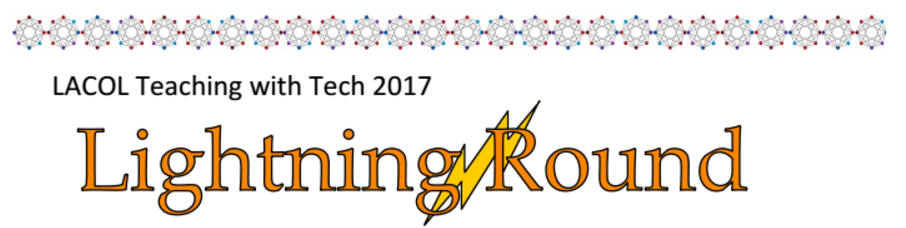 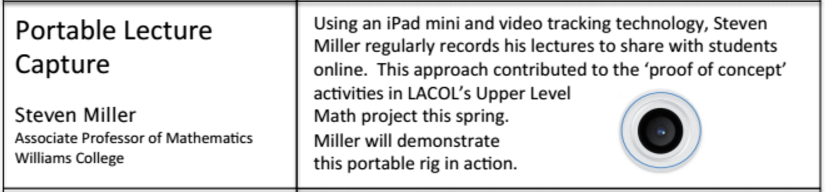 Email: SJM1@williams.edu						                June 15, 2017
Snapshot of webpage
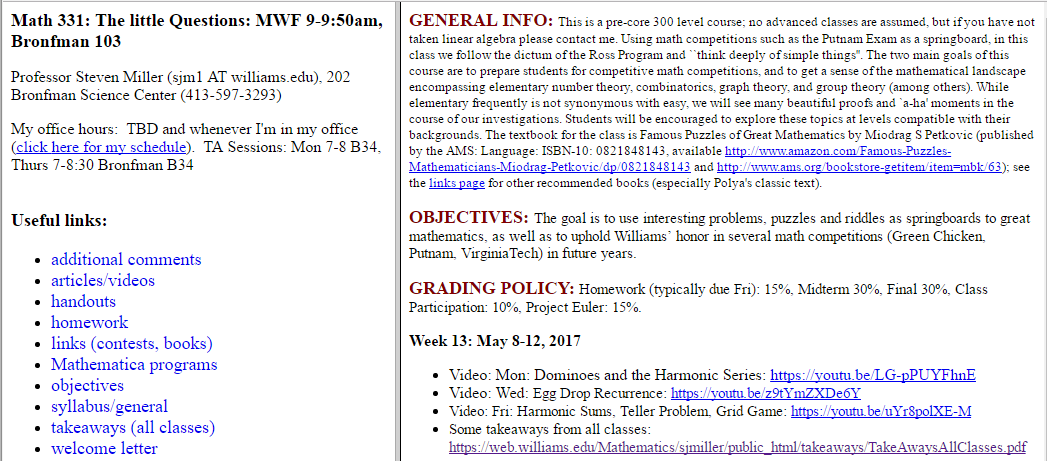 Sample video:
Math 331: https://www.youtube.com/watch?v=TGJtH7K-mXs&feature=youtu.be (go to 4:16)
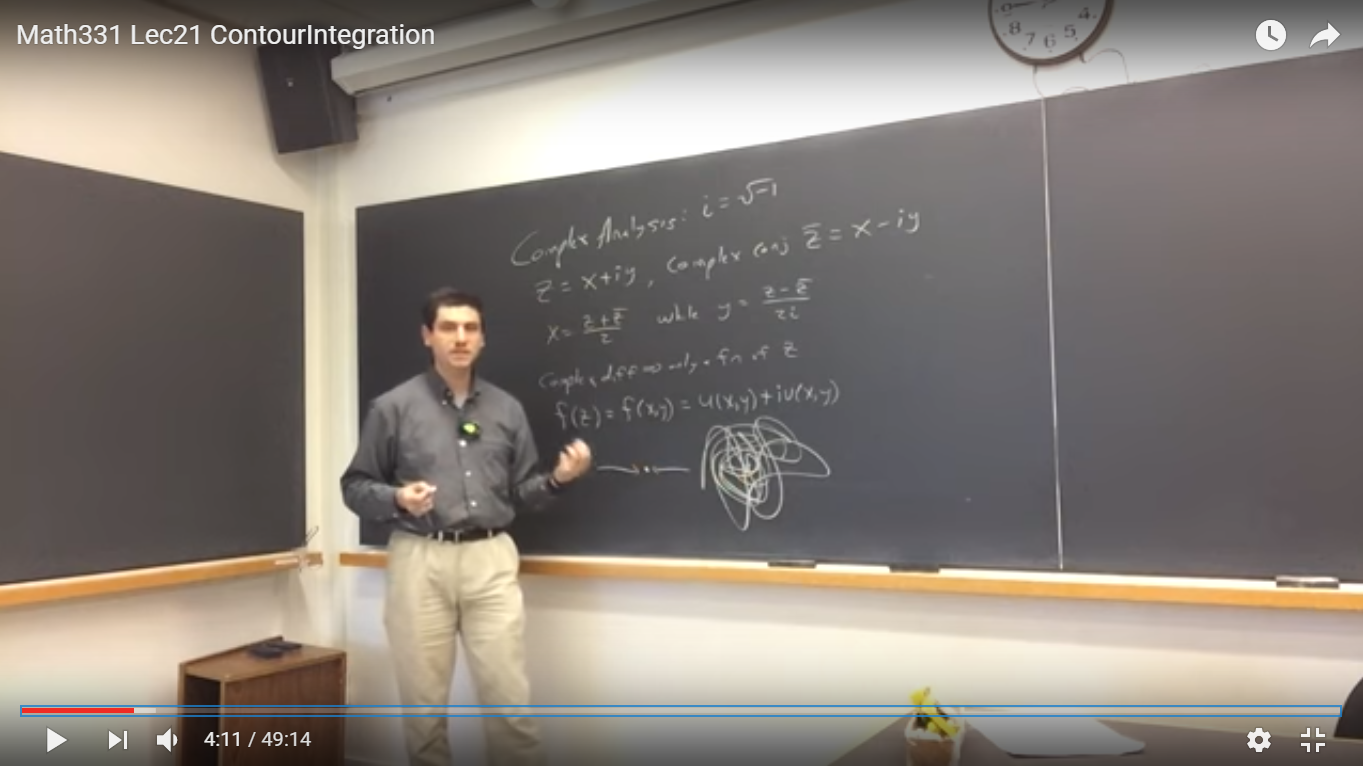